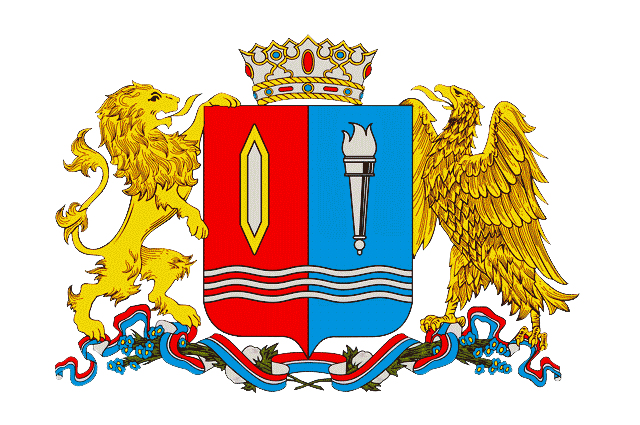 Коллегия
    комитета Ивановской области         по лесному хозяйству
 

2023 год
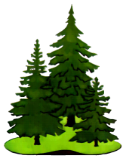 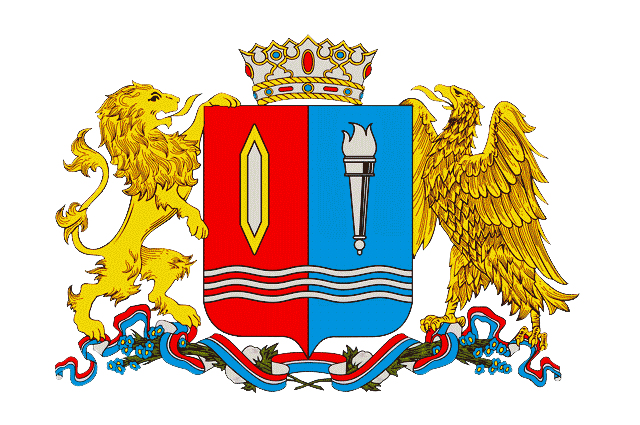 «Об итогах деятельности
         комитета Ивановской области         по лесному хозяйству         в 2022 году и задачах на 2023 год»             Докладчик: Председатель комитета 
Ивановской области по лесному хозяйству             Михаил Юрьевич Яковлев
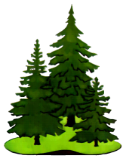 Лесной фонд Ивановской области
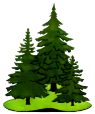 3
Соотношение породного состава  покрытой лесом площади лесного фонда Ивановской области
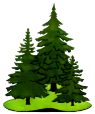 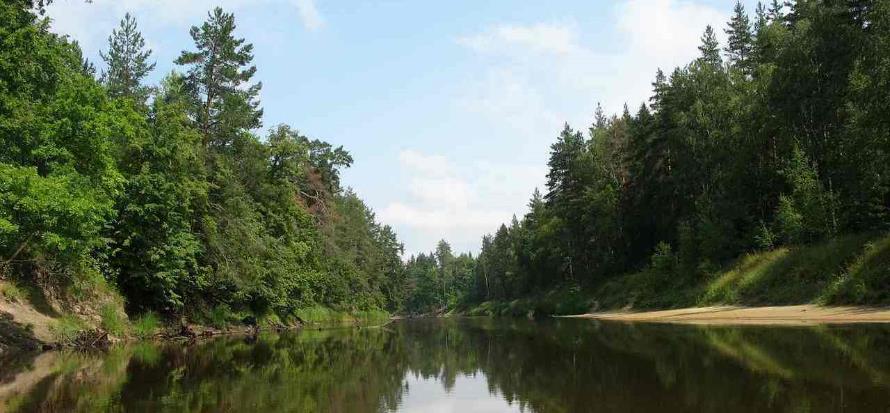 4
Лесоустроительные работы
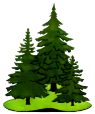 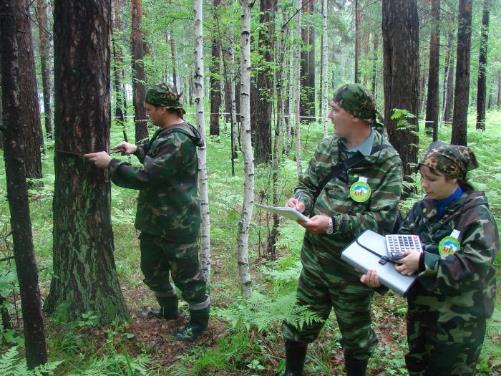 5
Регистрация права собственности РФ,
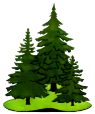 6
Осуществление нормотворческой деятельности
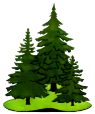 Разработано и принято проектов

5 постановлений Правительства Ивановской области

1 распоряжение Правительства Ивановской области

5 указов Губернатора Ивановской области
7
Осуществление претензионно-исковой работы
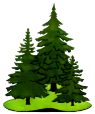 Разработаны проекты:
8
Работа с обращениями граждан
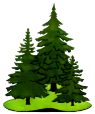 Поступило обращений граждан
9
Охрана лесов от пожаров
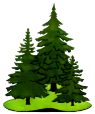 Пожарная опасность в зависимости от погодных условий 2021 и 2022 годов
Класс пожарной опасности
Чрезвычайный и высокий классы пожарной опасности в регионе наблюдались более месяца – 57 дней (июль, август).    
Указами губернатора 4 раза вводился особый противопожарный режим и режим повышенной готовности.
10
Охрана лесов от пожаров
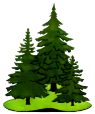 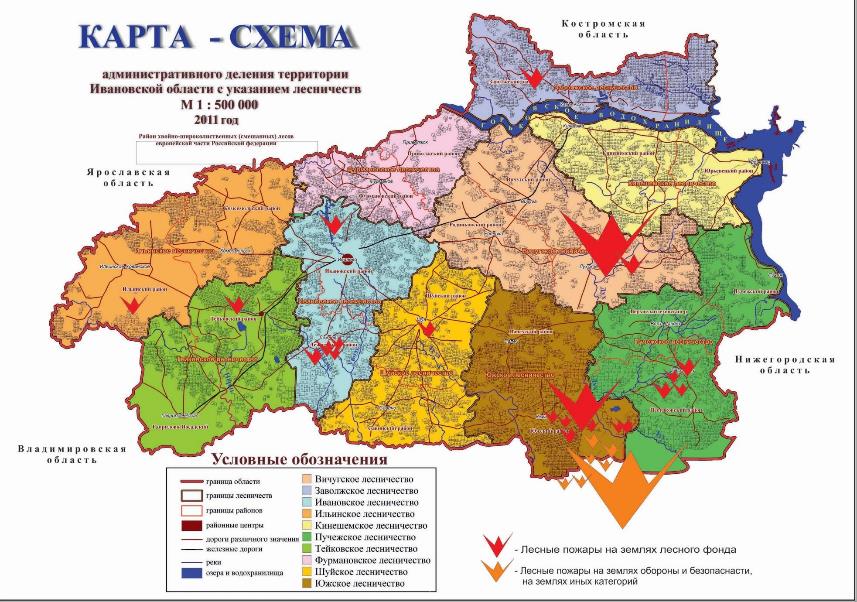 Лесные пожары 
2022 года в Ивановской области
11
Охрана лесов от пожаров
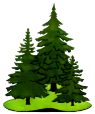 Мониторинг лесных пожаров на территории 
Ивановской области:
Наземное патрулирование лесопожарными группами
Система видеомониторинга «Лесохранитель»
Система космического мониторинга ИСДМ-Рослесхоз
Авиационное патрулирование (в рамках соглашений) 
и разведка БПЛА
12
Охрана лесов от пожаров
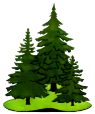 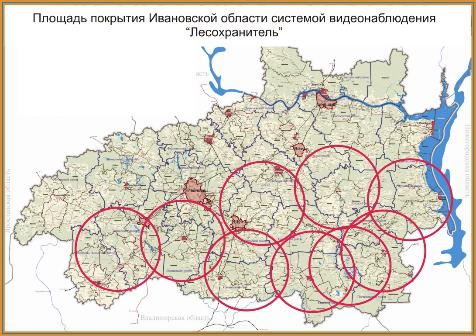 Система видеомониторинга 
на территории Ивановской области 
«Лесохранитель»
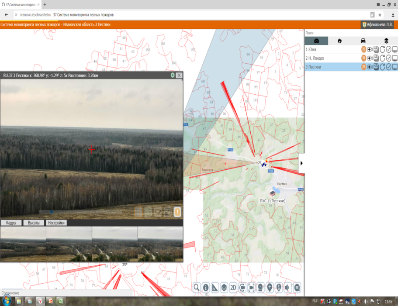 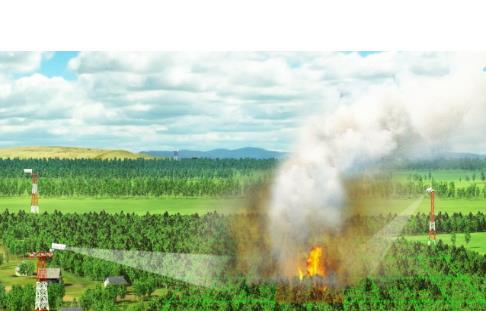 13
Охрана лесов от пожаров
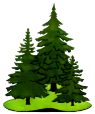 Наземное патрулирование 
лесного фонда
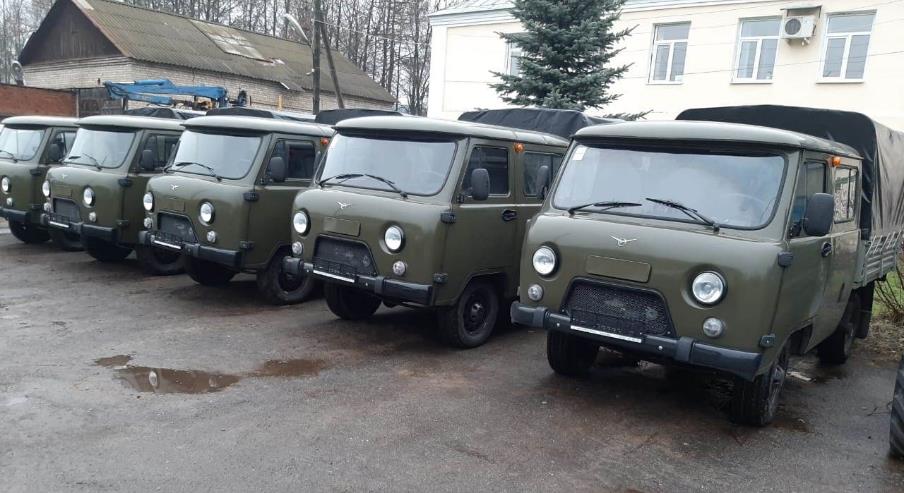 14
Охрана лесов от пожаров
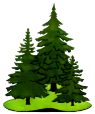 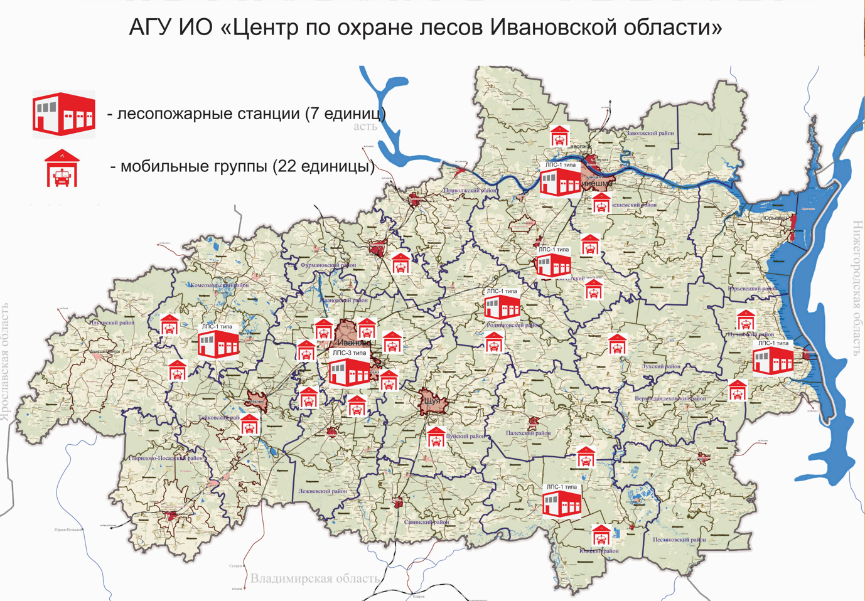 АГУ ИО «Центр по охране лесов Ивановской области»
15
Охрана лесов от пожаров
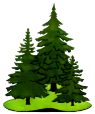 Противопожарное обустройство лесов
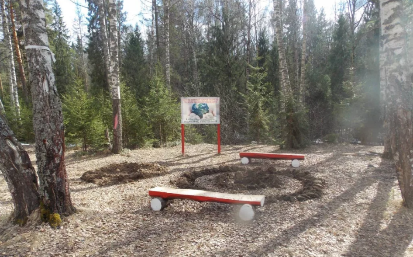 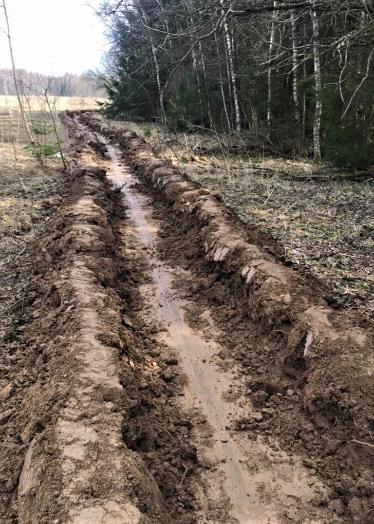 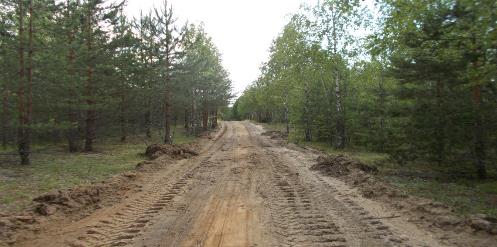 16
Охрана лесов от пожаров
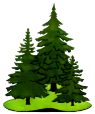 Противопожарное обустройство лесов
17
Защита лесов
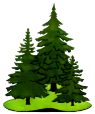 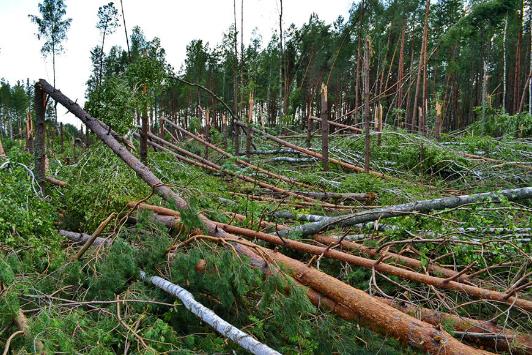 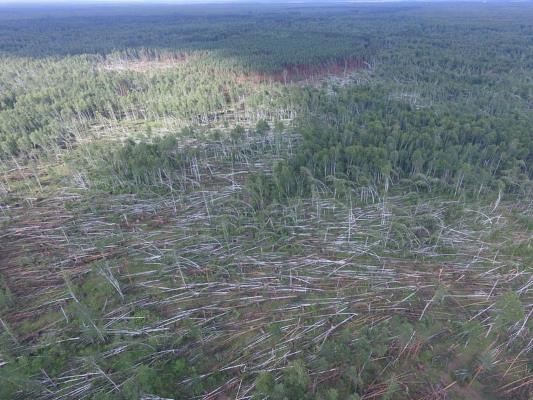 18
Защита лесов
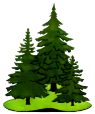 Площадь погибших и поврежденных лесных насаждений (га) 2019-2022 гг.
19
Защита лесов
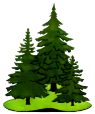 Площадь очагов вредных организмов (га) 2019-2022 гг.
20
Виды использования лесов
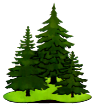 21
Освоение расчетной лесосеки
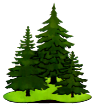 2021 год
2022 год
22
Обеспечение населения Ивановской области древесиной для собственных нужд
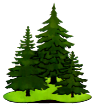 23
Выполнение лесовосстановительных
 мероприятий в 2022 году
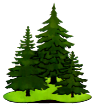 24
Выполнение лесовосстановительных
 мероприятий
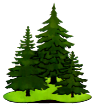 25
Выполнение планового показателя проекта
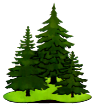 «Отношение площади лесовосстановления и лесоразведения
 к площади вырубленных и погибших лесных насаждений»  на 2022 год
26
Выполнение лесовосстановительных мероприятий за период 2016-2022 годы
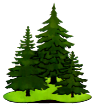 27
Выращивание посадочного материала
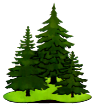 Посевы сосны обыкновенной в закрытом грунте.
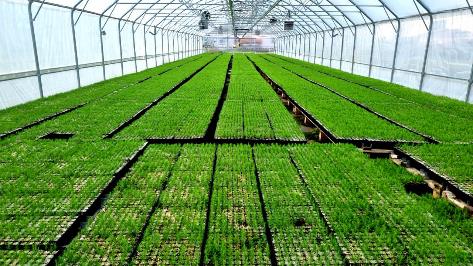 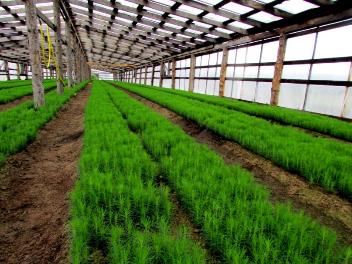 Лесной питомник 
 арендатора лесного участка ООО «РЕШМА ЛЕС»

(выращивание сеянцев с открытой корневой системой)
Лесной питомник 
 арендатора лесного участка ООО «РЕШМА ЛЕС»

(выращивание сеянцев с закрытой корневой системой)
28
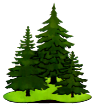 Выращивание посадочного материала
29
Выполнение мероприятий по уходу за лесными культурами в 2022 году, га.
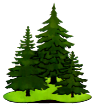 30
Проведение международной акций
 «Сад памяти»
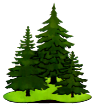 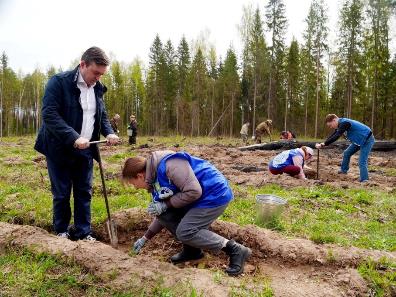 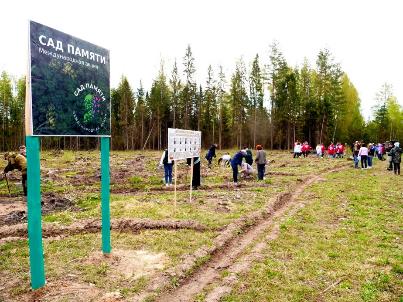 Проведение международной
 акции «Сад памяти»
 в Лежневском районе
Проведение международной
 акции «Сад памяти»
 в Лежневском районе
31
Проведение акций
 «Сохраним лес – 2022»  и «Живи, лес!»
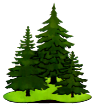 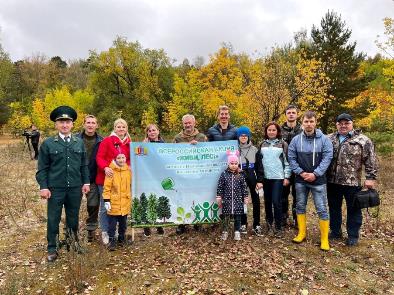 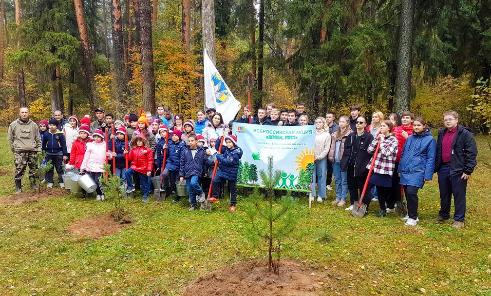 г. Иваново, 
парк культуры и отдыха
 им. В. Я. Степанова
г. Иваново, 
парк культуры и отдыха
 им. Революции 1905 г.
32
Федеральный
государственный лесной контроль (надзор), лесная охрана
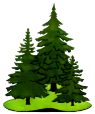 33
Количество случаев незаконных рубок на территории лесного фонда Ивановской области 2018-2022 гг.
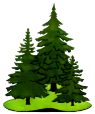 34
Динамика незаконных рубок лесных насаждений за 2021-2022 г.г.
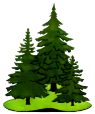 35
Объемы бюджетного финансирования
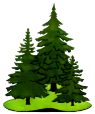 224,3млн. руб.
220,0млн. руб.
36
Задачи на 2022 год
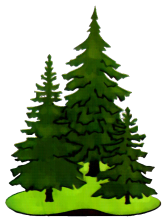 1. Руководителям структурных подразделений Комитета, подведомственных учреждений в соответствии с компетенцией обеспечить выполнение планируемых на 2022 год задач, в том числе:- принять все необходимые меры для достижения показателей федерального проекта «Сохранение лесов» национального проекта «Экология», разработанного в соответствии с Указом Президента Российской Федерации от 07.05.2018 № 204;- не допустить снижения уровня и качества осуществления федерального государственного лесного контроля (надзор), лесной охраны;- обеспечить воспроизводство лесов в соответствии с объемами, установленными Лесным планом Ивановской области;- принять меры по организации на территории Ивановской области необходимого количества питомников для выращивания посадочного материала;- обеспечить своевременное обнаружение и ликвидацию очагов вредных насекомых и болезней леса;- организовать выполнение противопожарных мероприятий и недопущение крупных лесных пожаров;- обеспечить поступление в плановых объемах средств, полученных от использования лесов, в федеральный и областной бюджеты;- осуществлять взаимодействие с УМВД России по Ивановской области, Ивановской межрайонной природоохранной прокуратурой с целью предотвращения нарушений лесного законодательства;2. Подведомственным Комитету областным государственным казенным учреждениям (лесничествам):-    обеспечить исполнение лесохозяйственных регламентов лесничеств;- осуществлять взаимодействие с УМВД России по Ивановской области, Ивановской межрайонной природоохранной прокуратурой с целью предотвращения нарушений лесного законодательства;-  организовать широкое привлечение учащихся образовательных учреждений региона в работу школьных лесничеств.
37
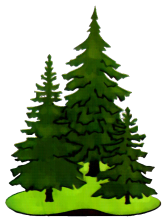 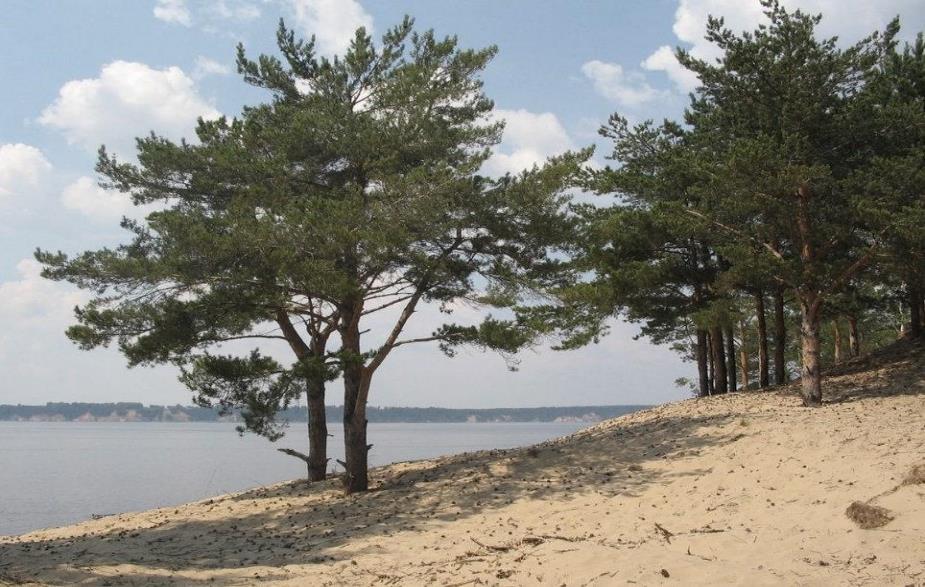 Спасибо за внимание !
38
г. Иваново 2022 год